Látky a ich vlastnosti
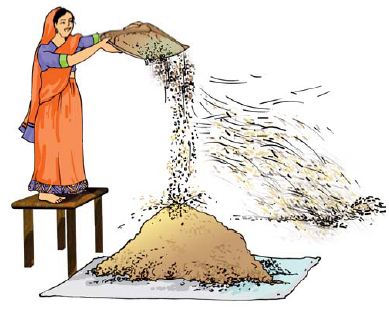 Oddeľovanie zložiek zo zmesi v praxi
Zopakujme si
Zložky zmesí oddeľujeme na základe odlišných vlastností zložiek zmesi. 
Spôsoby oddeľovania sú napríklad:

Usadzovanie
Filtrácia
Odparovanie 
Kryštalizácia
Destilácia
Usadzovanie
Pri usadzovaní využívame odlišnú hustotu zložiek zmesí.
V praxi: 
Usadzovanie zomletej kávy po zamiešaní v „zalievanej“ káve
Odstránenie stuhnutého tuku na sviatočnej polievke
Pri čistení odpadových vôd
Pri ryžovaní zlata
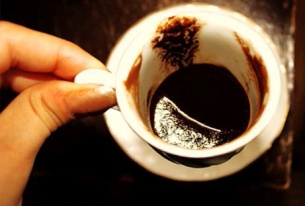 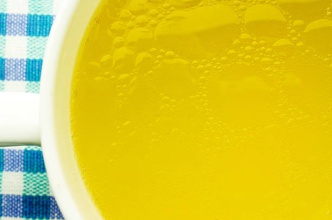 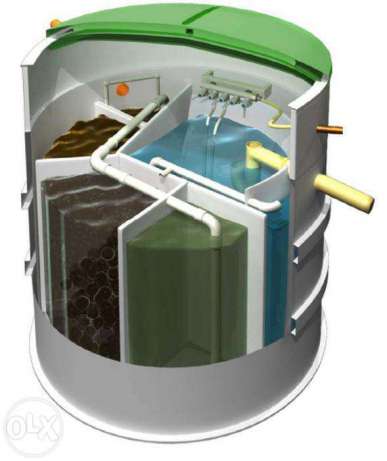 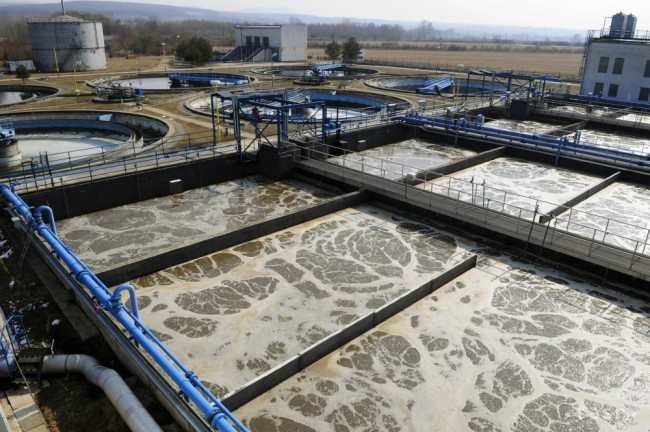 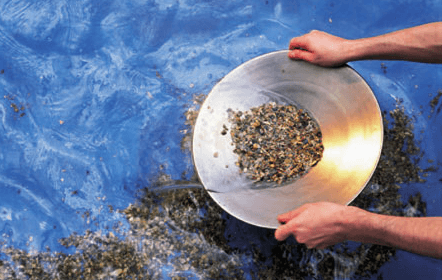 Filtrácia
Filtráciou oddeľujeme zložky zmesí na základe odlišnej veľkosti ich častíc.
V praxi:
Filtrovanie pitnej vody v kuchyni 
Filtrovanie vzduchu vo vysávači
V automobile je niekoľko filtrov:
Palivový
Olejový
Peľový 
Vzduchový 
V prírode sa filtruje pitná voda cez vrstvy piesku, štrku
Filtrovanie vody v čističkách, spalín v komínoch
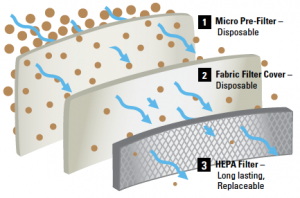 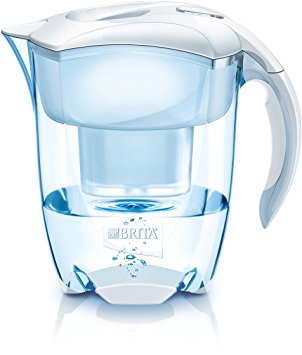 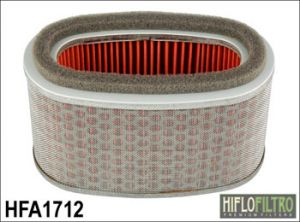 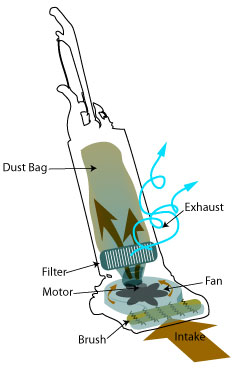 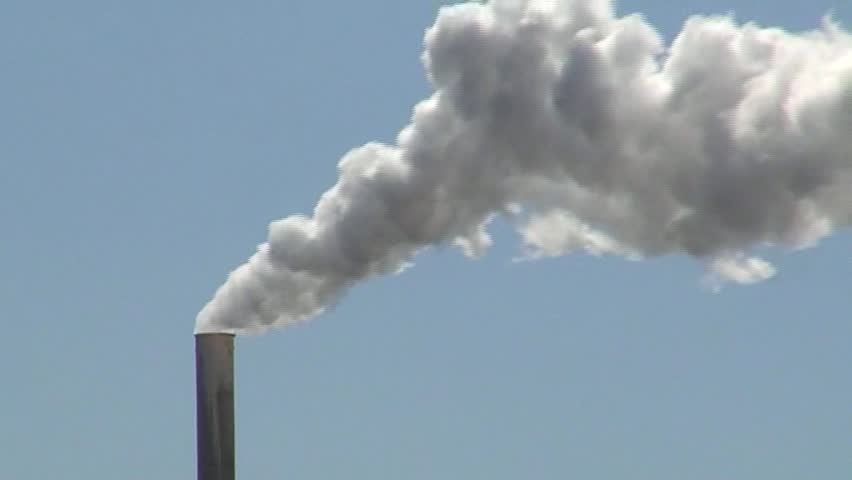 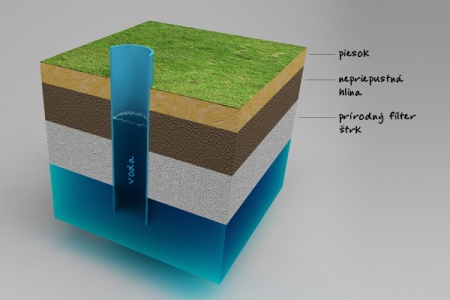 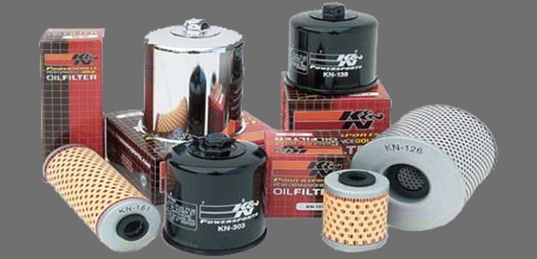 Odparovanie
Pri odparovaní sa využíva odlišná schopnosť zložiek odparovať sa.
V praxi:
Varenie lekváru, pretlaku
Získavanie morskej soli z morskej vody
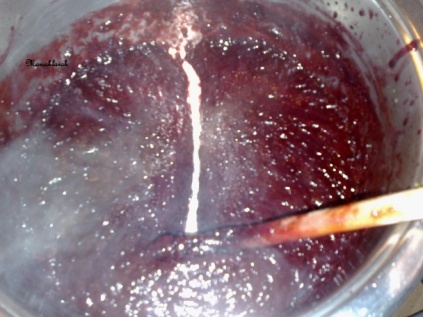 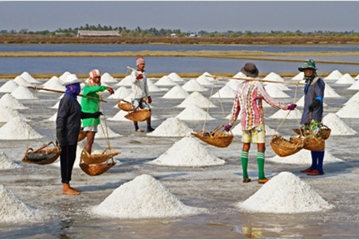 Destilácia
Destiláciou oddeľujeme zložky na základe ich odlišnej teploty varu.
V praxi:
Vyrába sa takto destilovaná voda
Z ropy sa takto získava benzín
Aj etanol sa vyrába destiláciou
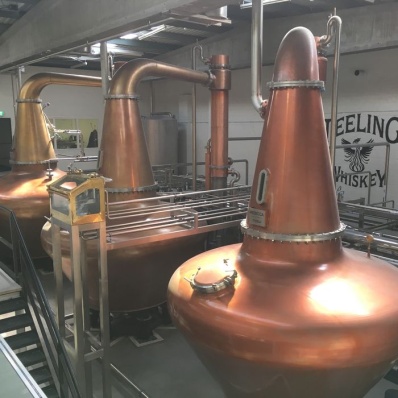 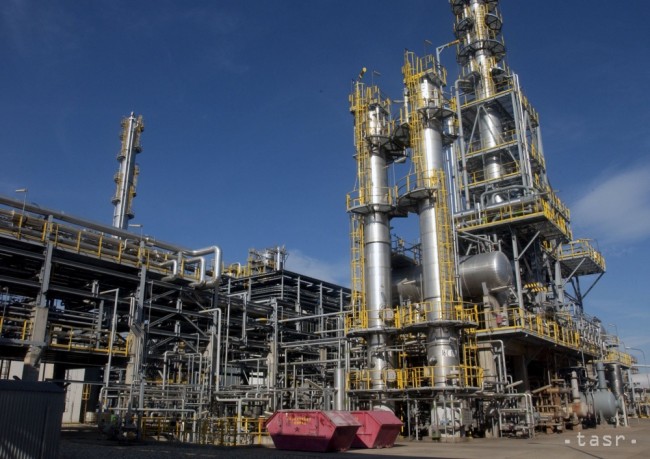 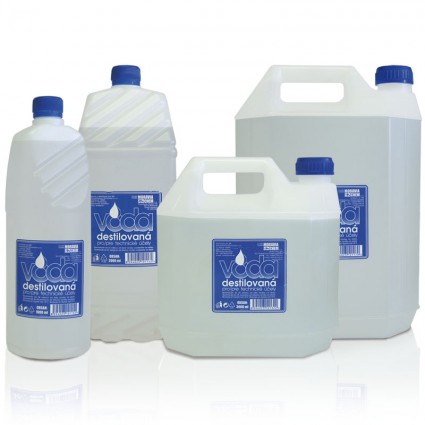 Kryštalizácia
Pri kryštalizácii sa využíva schopnosť zložky tvoriť kryštály.
V praxi:
Pri výrobe kryštálového cukru
Výroba kryštálov pre lasery, integrované obvody
V prírode takto vzniká aj kvapľová výzdoba jaskýň, ale aj obrie kryštály sadrovca
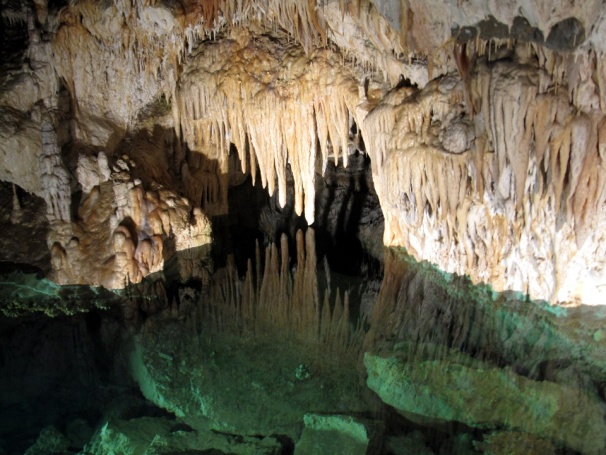 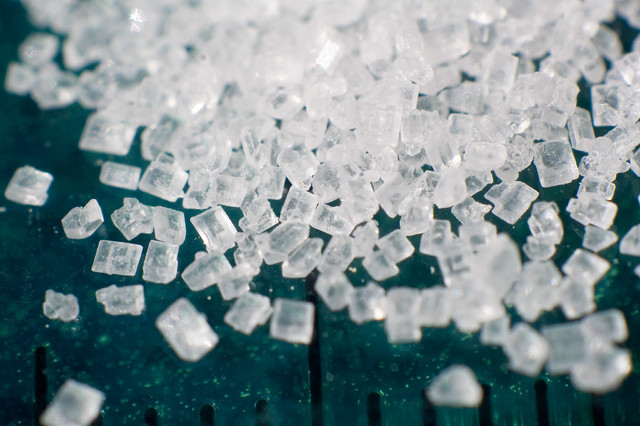 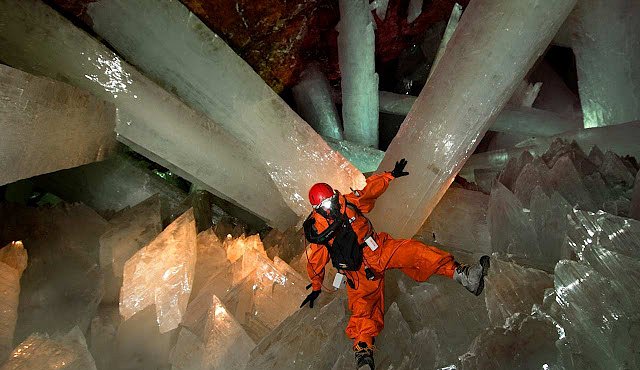 Ďakujem za pozornosť!
Zdroj obrázkov: internet